UROCULTURA - ETAPA PREANALITICĂ
dr. șt. med., conf. univ.Carolina Lozan – Tîrșu
Rezistența antimicrobiană este definită de către OMS ca rezistența la medicamente antimicrobiene pentru agenții infecțioși
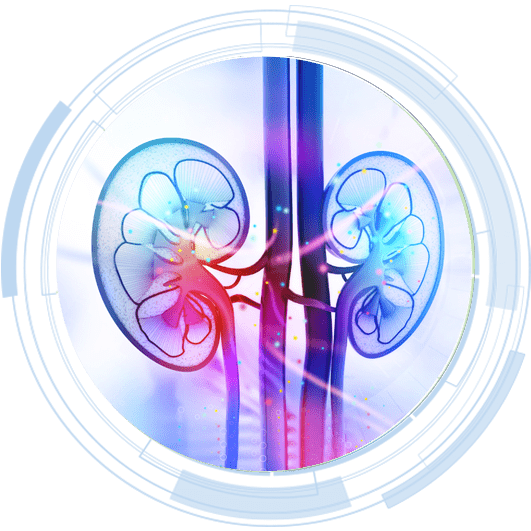 Strategii de combatere RAM
2
[Speaker Notes: Revizuire a patru piloni și a doi pași de bază care sunt esențiali pentru depășirea barierelor cu care se confruntă oamenii și sistemele de sănătate în abordarea RAM.]
Infecția Tractului Urinar (ITU)
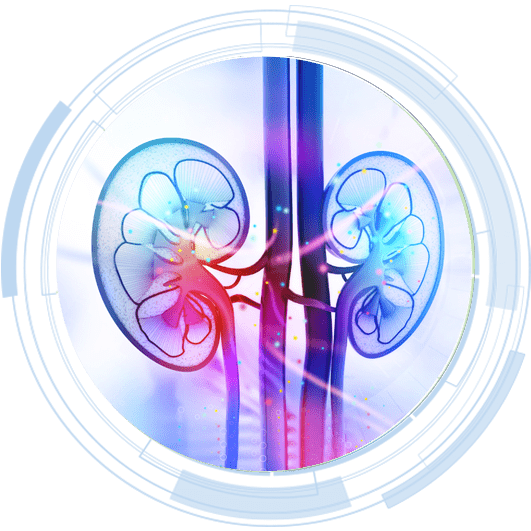 3
Infecția Tractului Urinar (ITU)
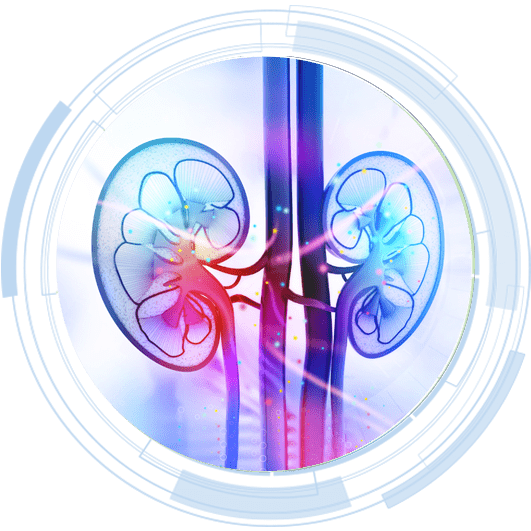 Patogenii primari implicaţi în ITU, cum ar fi E. coli şi S. saprophyticus,  K. pneumoniae, sunt considerate semnificative în cantități mici (≥103 UFC/ml)
Patogenii secundari sunt mai puţin implicaţi în ITU necomplicate, dar sunt frecvent izolaţi în IAAM şi atunci când factorii anatomici favorizează dezvoltarea lor                                    (ex. Ps. aeruginosa, P. mirabilis, Enterococcus spp.,)
Mai puţin suspecte - unele microorganisme Gram pozitive (Str. agalactiae, şi unele Gram negative (Acinetobacter spp., Stenotrophomonas maltophilia), alte Pseudomonadaceae şi Candida spp., în special C. albicans, C. glabrata. Acestea se consideră agenţi etiologici potenţiali ai ITU, la izolări repetate în cantităţi semnificative.
4
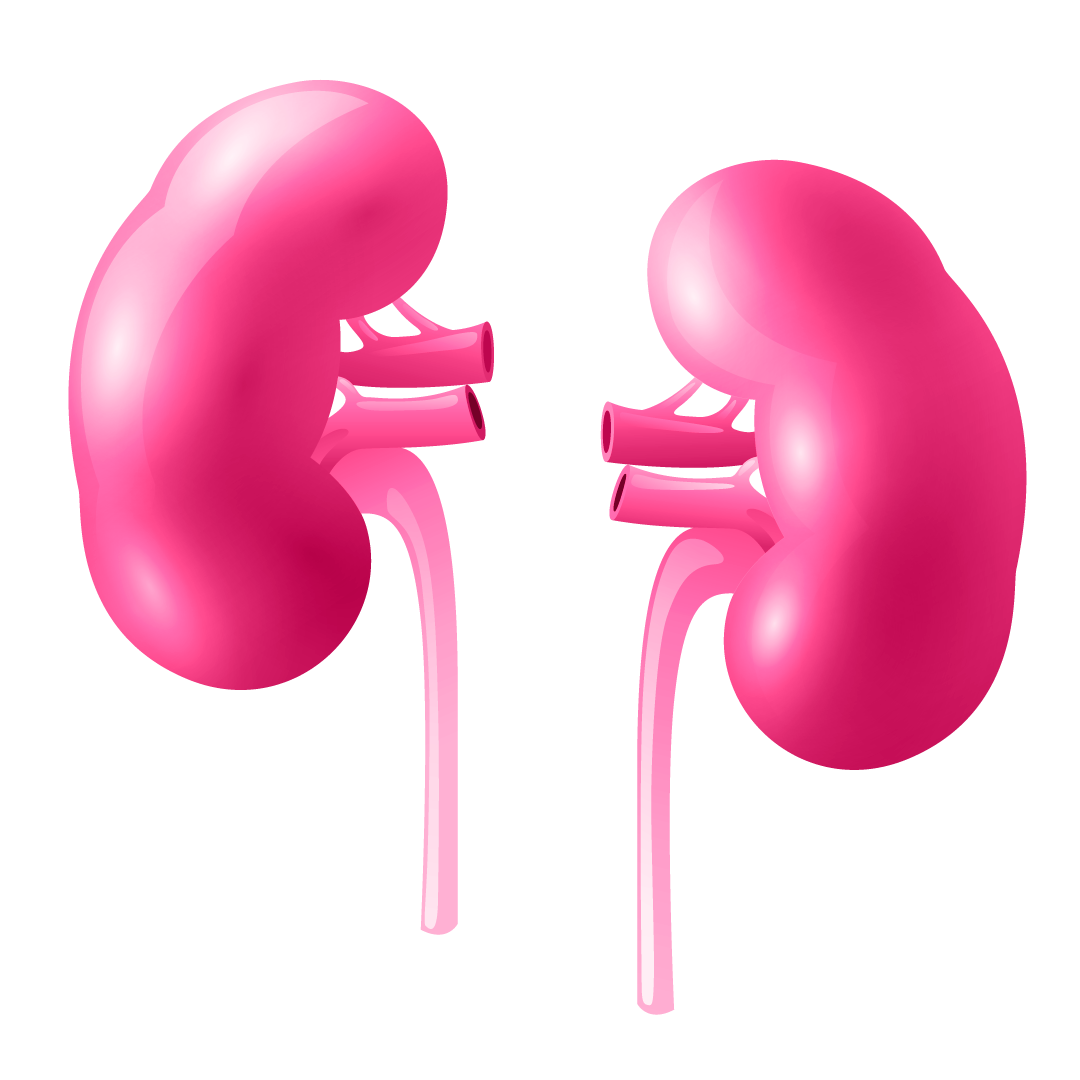 Etapele medicinei de laborator
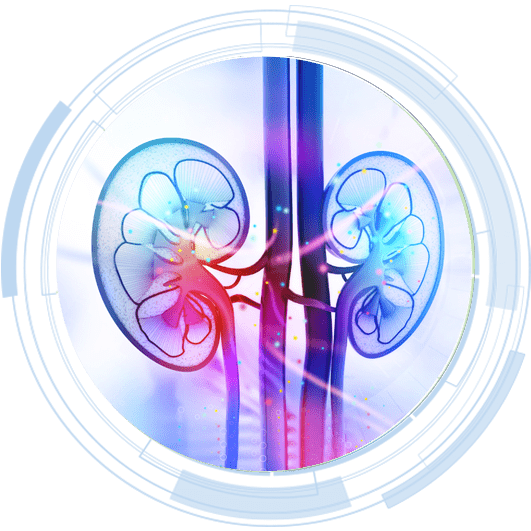 Preanalitică                         Analitică                           Postanalitică
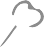 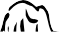 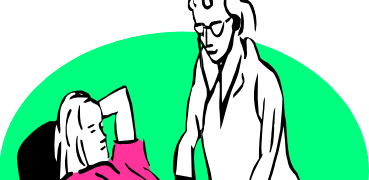 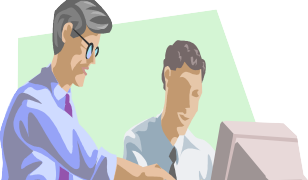 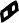 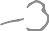 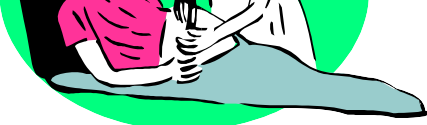 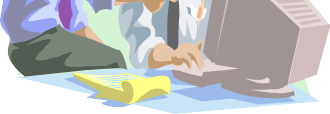 5
Examenul Bacteriologic al Urinei în ITU
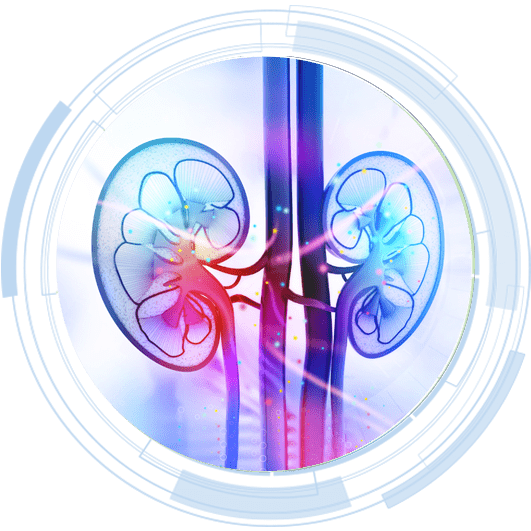 6
Definirea Contaminării în Microbiologie
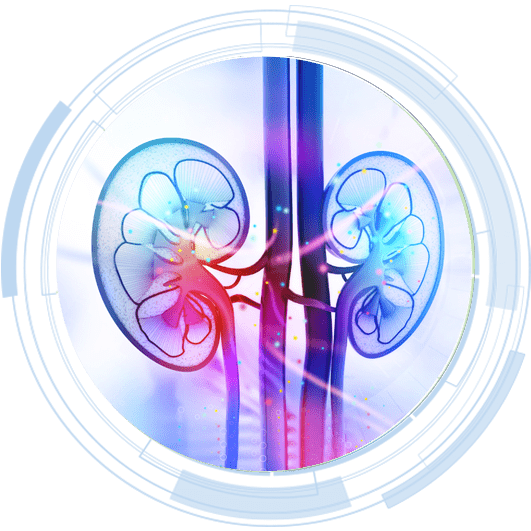 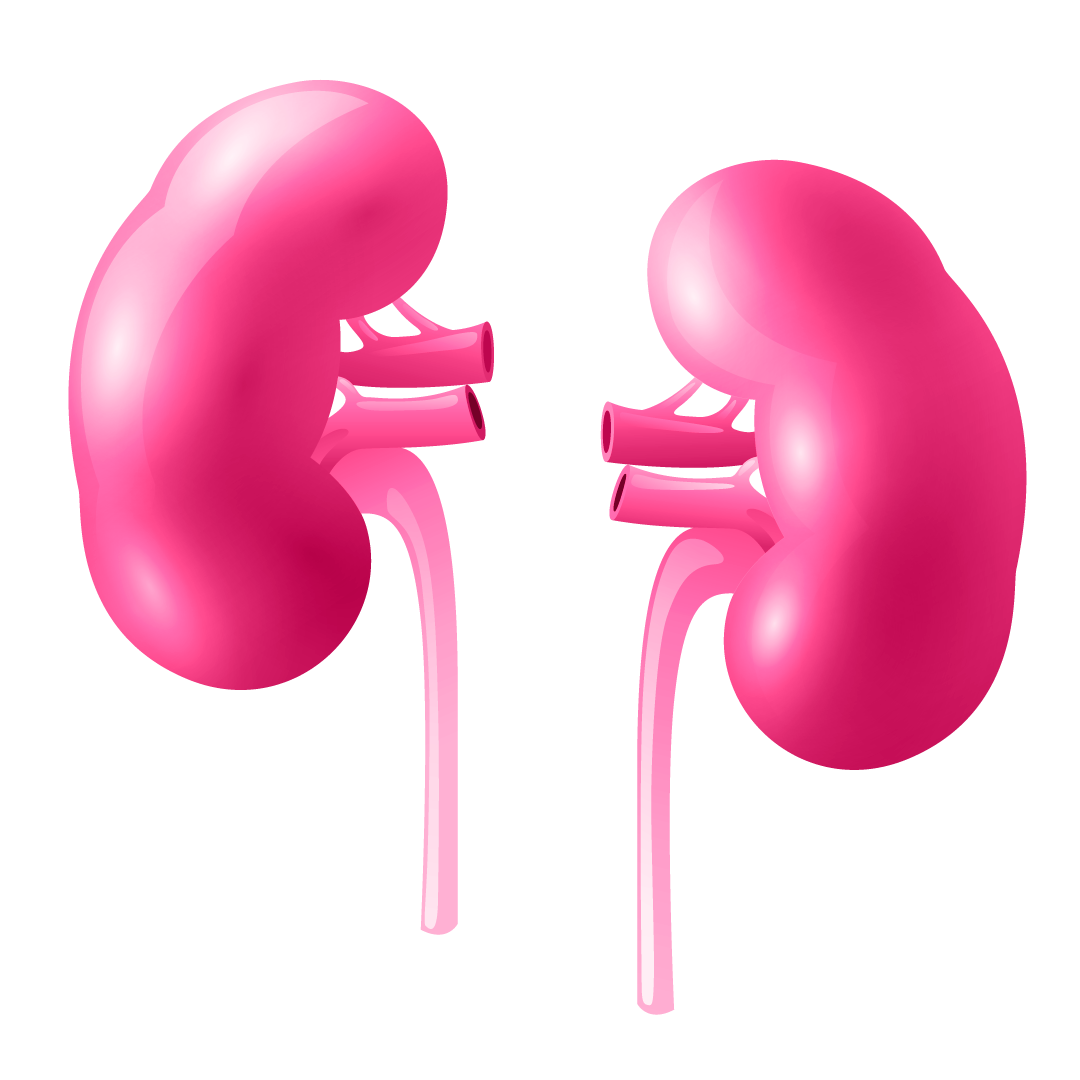 Contaminarea unui produs biologic se referă la introducerea unor microorganisme în cursul recoltării, care nu erau prezente în produs 

Prezența a ≥ 3 agenți microbieni sunt deficiențe în diferențierea ITU cauzată de floră mixtă și de o contaminare cu bacterii din porţiunea distală a uretrei
                 ACESTEA POT CAUZA REZULTATE FALS POZITIVE
Unele specii sunt considerate contaminanți, ex. Lactobacillus spp., streptococi alfa hemolitici, Gardnerella vaginalis, bacili corineformi (excepție C. urealyticum, C. seminale). 
SCN deseori reprezintă flora de contaminare sau colonizare.
Aceste microorganisme nu sunt considerate ca agenţi etiologici ai ITU, cu excepţia cazurilor de izolare a acestora în probele repetate recoltate aseptic şi în corelare cu starea clinică a pacientului (lipsa simptomelor în colonizare)
7
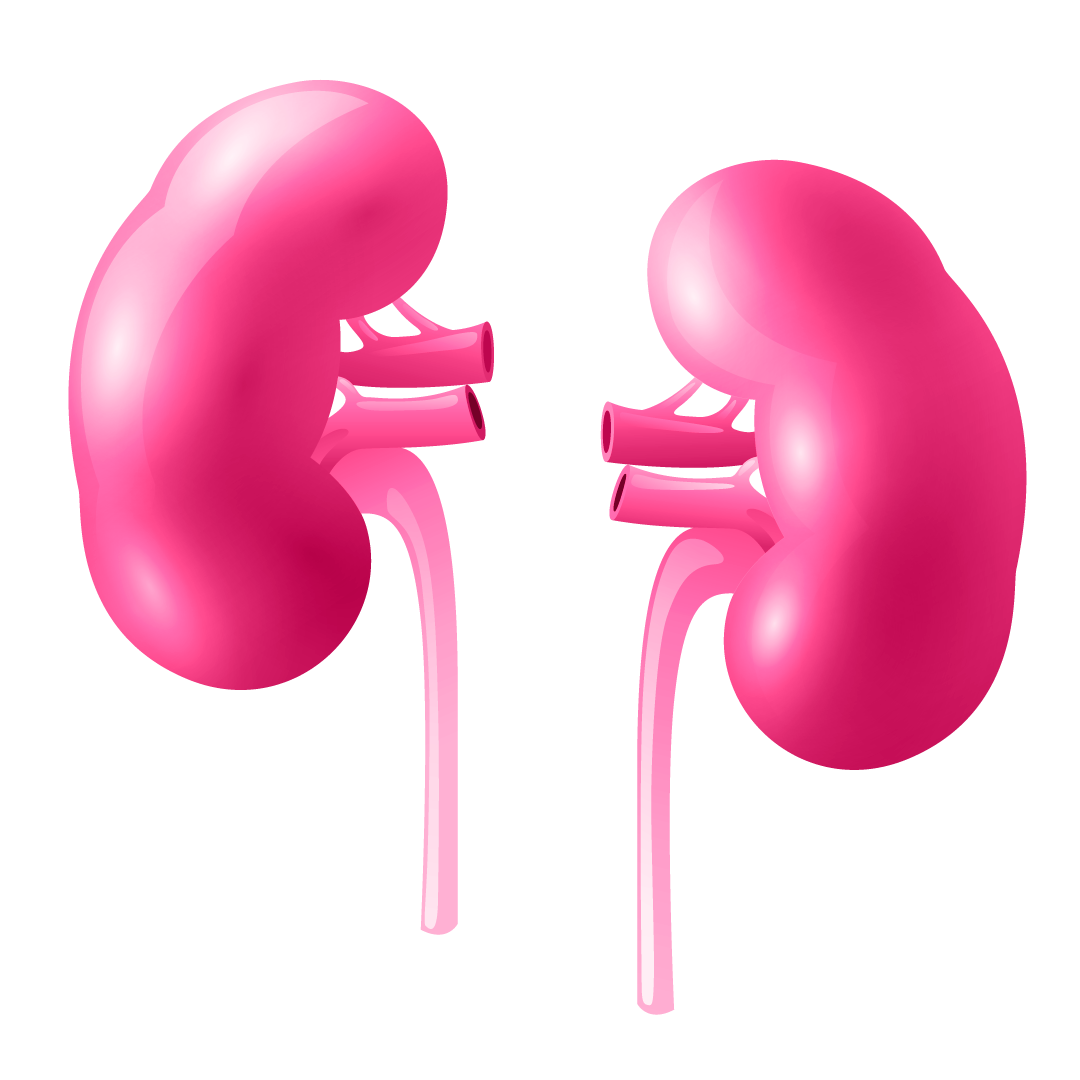 Indicarea Uroculturii 
                             La persoanele simptomatice 
                                  GHID Asigurarea calităţii  în diagnosticul microbiologic al infecţiilor tractului urinar 2021
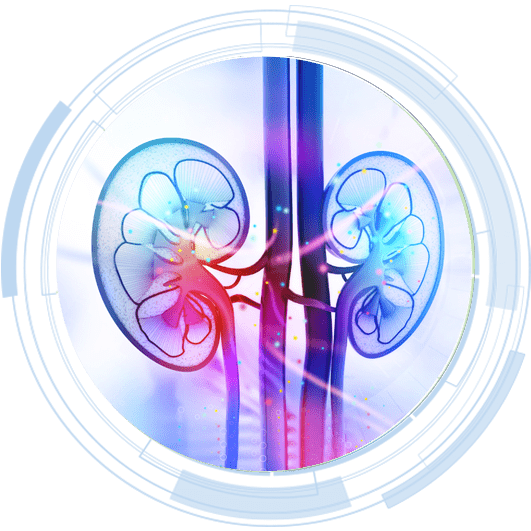 8
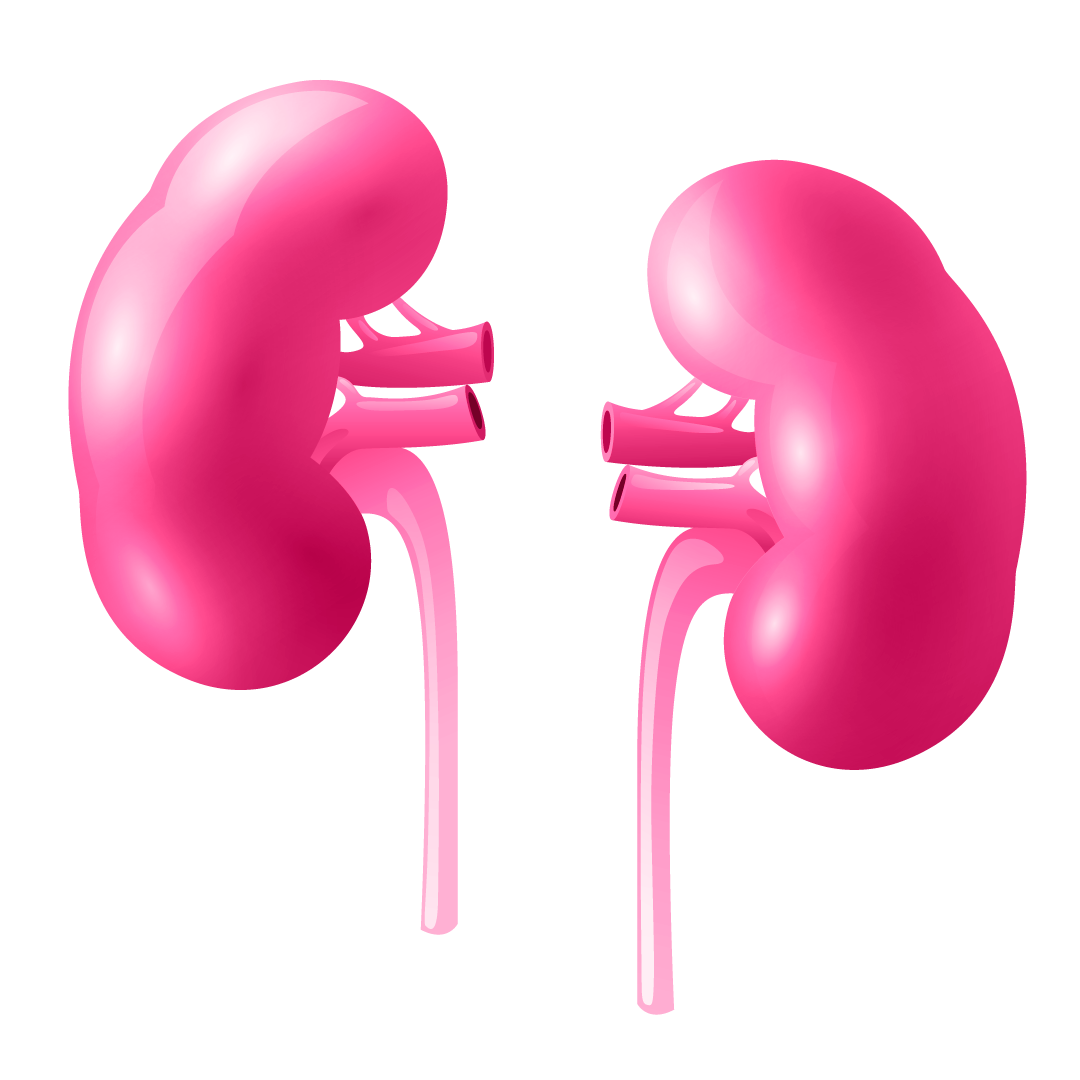 Indicarea Uroculturii   
La persoanele asimptomatice:
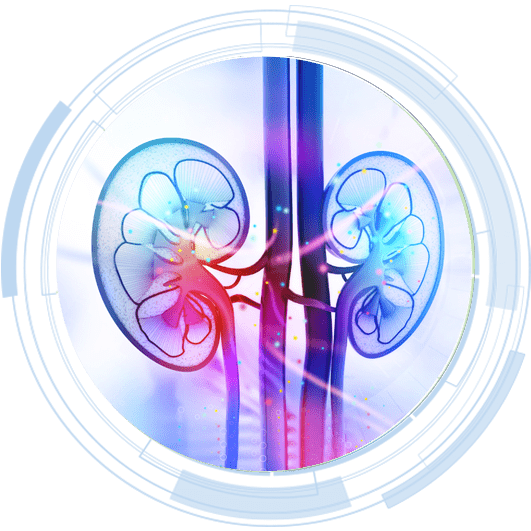 9
Tipuri de Specimene
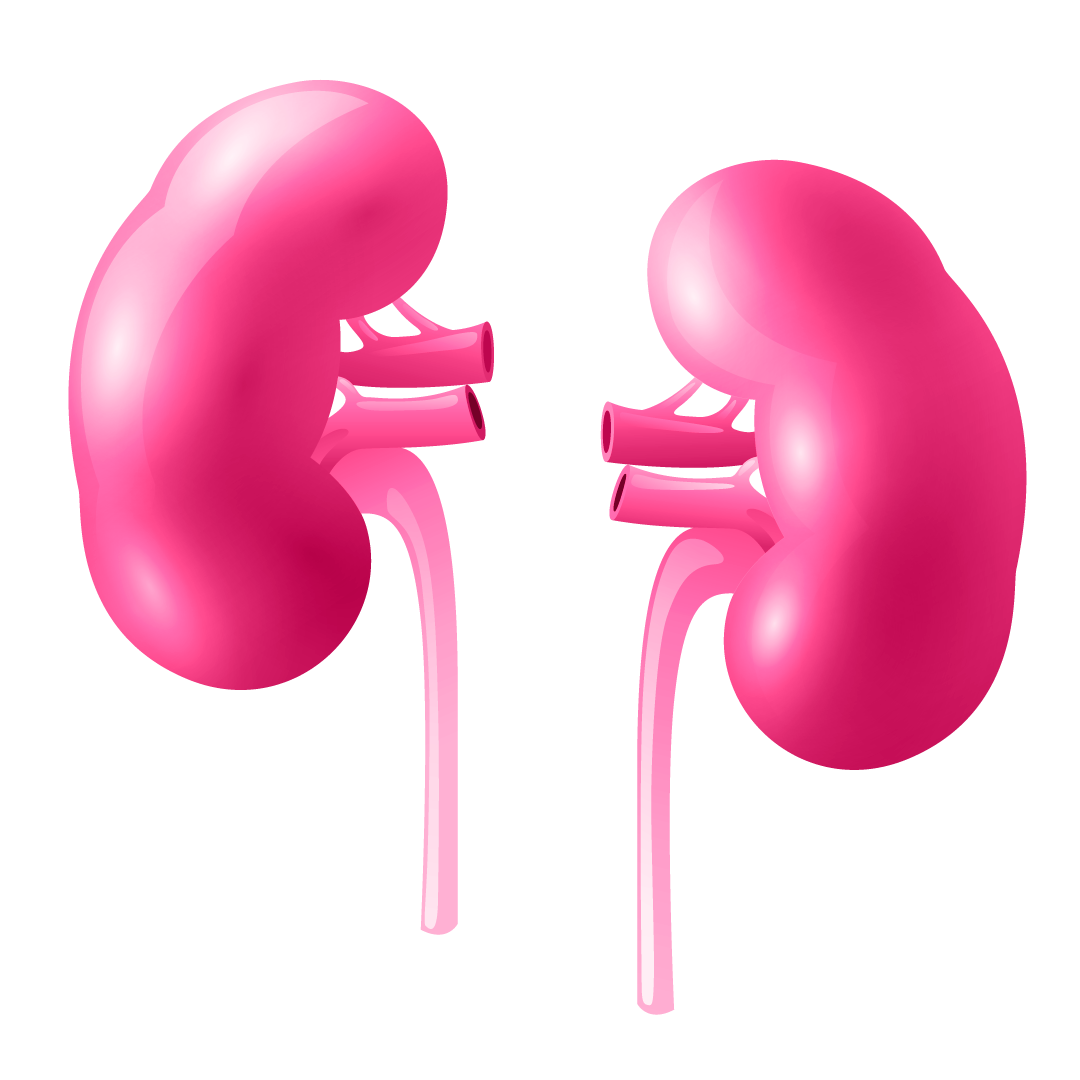 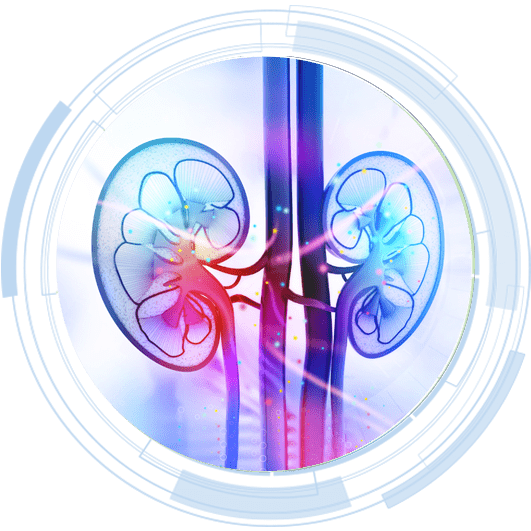 Pentru a stabili diagnosticul de ITU, ca specimene pot fi utilizate: 
urina obținută prin diferite tehnici: 
proba prelevată din jetul mijlociu; 
prin cateter intermitent, 
prin cistoscopie; 
prin urostomie/conducta ileală; 
ureterostomie; 
prin aspirație suprapubiană; 

secreții de prostată.
10
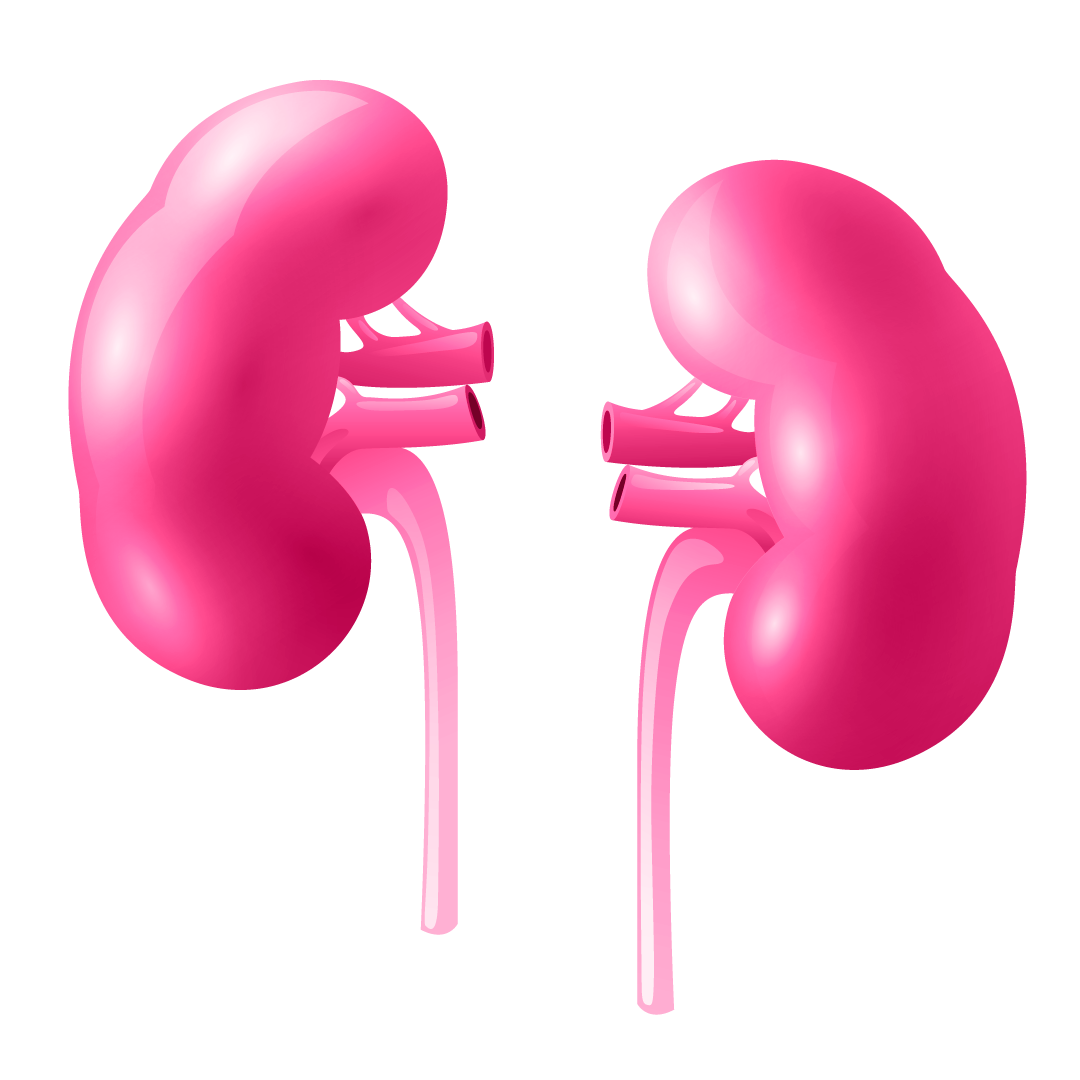 Cerințe pentru prelevarea și transportarea probelor
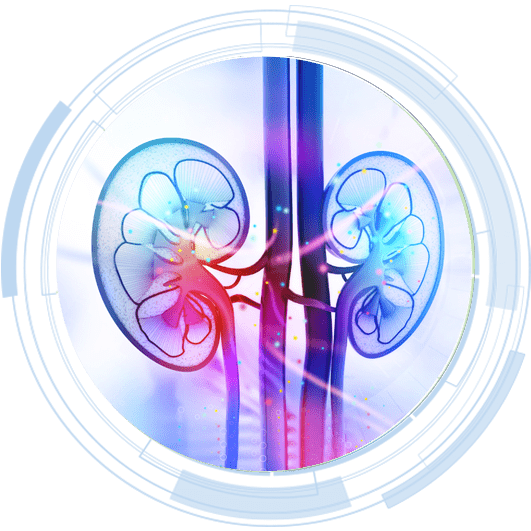 Prelevarea probelor de urină, transportarea și analiza trebuie să fie în conformitate cu bunele practici de laborator și ghidurile naționale actuale
 
Pentru prelevarea probelor, trebuie utilizate recipiente sterile, tehnici aseptice de recoltare respectând cerințele de biosiguranţă și biosecuritate

Se recomandă prelevarea probelor de urină înainte de inițierea terapiei antimicrobiene.                  Pentru controlul eficienței tratamentului antimicrobian, urina se recoltează după 5 - 7 zile de la ultima doza de antibiotic administrată

Probele se etichetează și se transmit în laborator cu fișa de însoțire în maxim 2 ore după recoltare. În caz că intervalul de timp nu poate fi respectat, probele vor fi păstrate la 4OC imediat după prelevare, maxim 24 ore, sau este utilizat un conservant (ex., acid boric) care permite transportarea probelor în laborator, maxim până la 96 ore
11
Criterii de Respingere a Probelor de Urină
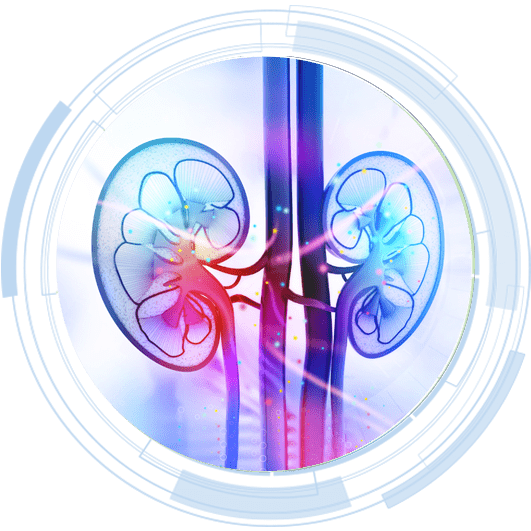 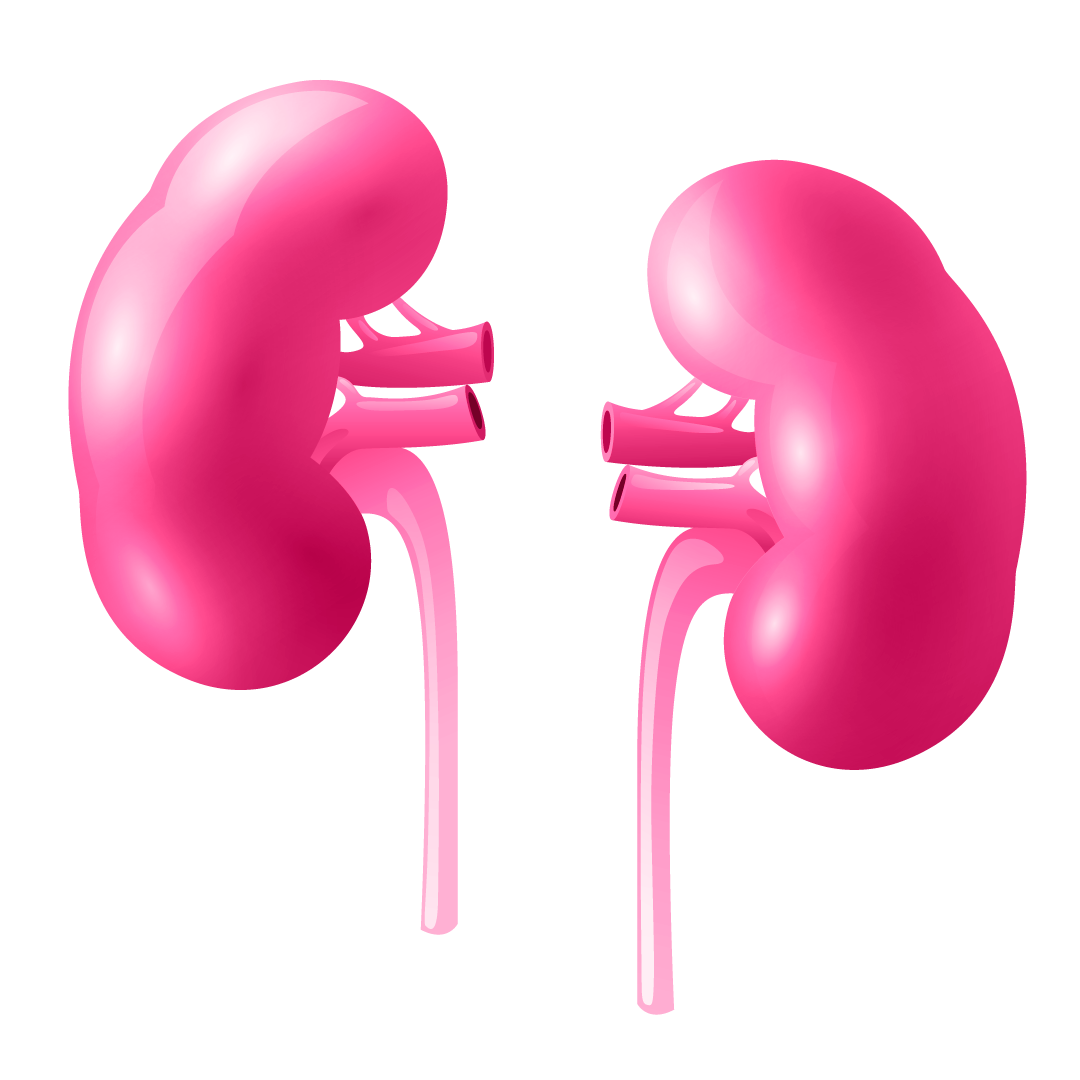 În scopul stabilirii unui diagnostic fiabil de ITU, trebuie respinse următoarele probe:

altă probă de urină care a fost prelevată în același mod în mai puțin de 48 ore de la prima probă, cu excepția bacteriuriei asimptomatice la femei;
proba de urină de 24 de ore, fără conservant;
probele recoltate din cateter permanent;
urina prelevată dintr-o pungă, la un pacient cateterizat;
probele din recipiente deteriorate;
probă de urină trimisă pentru detectarea microorganismelor anaerobe, dar nu a fost prelevată prin puncție suprapubiană.
12
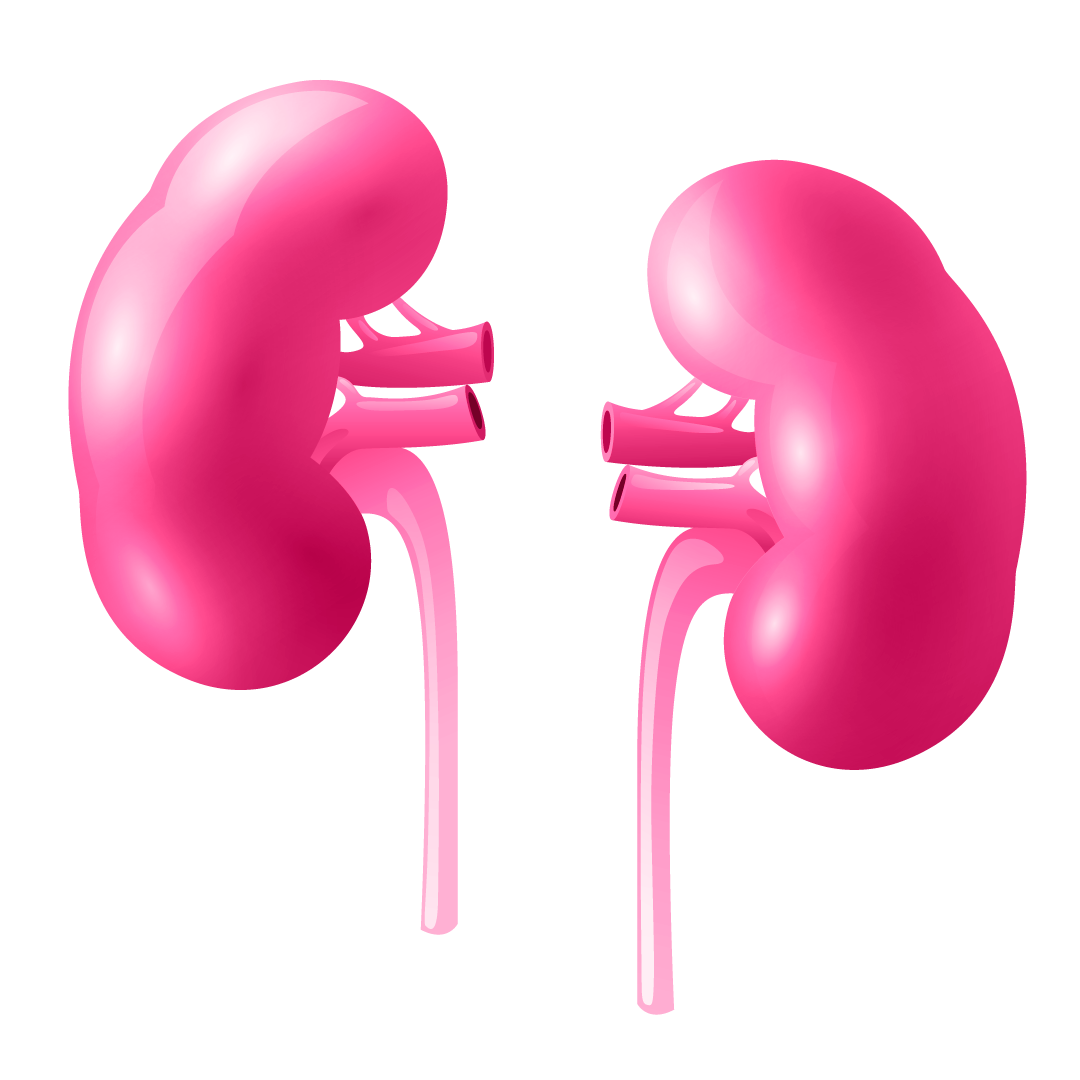 Concluzii:
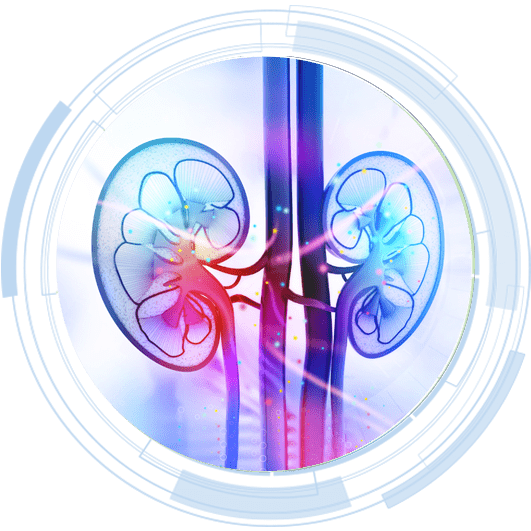 Testarea bacteriologică a probelor de urină se listează printre cele mai puțin invazive examinări de laborator, iar etapa preanalitică este una dintre cele mai critice

Colaborarea dintre medicul clinician și medicul de laborator asigură  abordarea corectă a pacientului cu ITU

Contribuția laboratorului la stabilirea diagnosticului și monitorizarea terapiei antimicrobiene în ITU este deosebit de importantă,  de aceea se caută permanent îmbunătățirea metodelor utilizate

Rezistența la antibiotice nu poate fi ignorată. Acționând împreună, putem asigura un viitor în care antibioticele rămân un instrument eficient în tratarea infecțiilor
13